TEMARIO
1.-CLASIFICACION DE TUBERÍAS
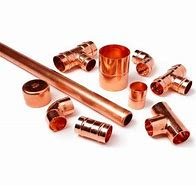 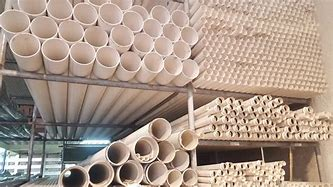 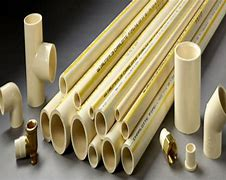 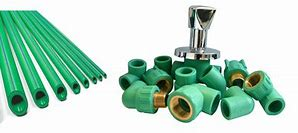 1.2.-TUBERÍA DE P.V.C. Y C.P.V.C.
1.3.-TUBERÍA  DE P.P.R. O TUBO PLUS
SISTEMAS DE UNIÓN2.-SISTEMAS DE UNIÓN
3.-ACTIVIDAD: HACER UN ESQUELETO DE UNA REGADERA
No hay reglas específicas de altura para colocar una regadera. La altura óptima para una regadera puede variar desde 1,80 metros para alguien de una altura 1,50 metros a 2.10 metros para alguien de 1,95 metros o más.
Las llaves  se colocan a 1.15 metros del piso terminado hacia arriba y una separación de aproximadamente 20 centímetros de centro de las llaves.
MATERIALES: tipo de material a utilizar a definir.
- 2.5 m de tubo de ½"  
- 2 codos de ½"de 90°
- 1 codo pipa de ½"
- 1 Te de ½"
- 2 llaves de empotrar
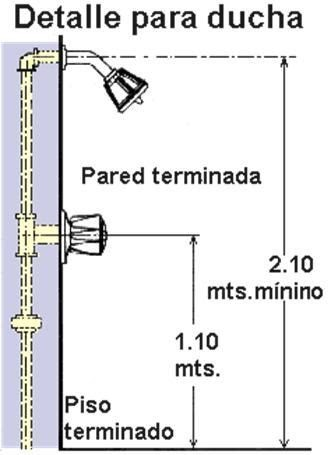 FIN
CLASIFICACIÓN DE TUBERÍAS